Preliminary Future Scenario - Definition
Presentation by: J. Rene van Dorp
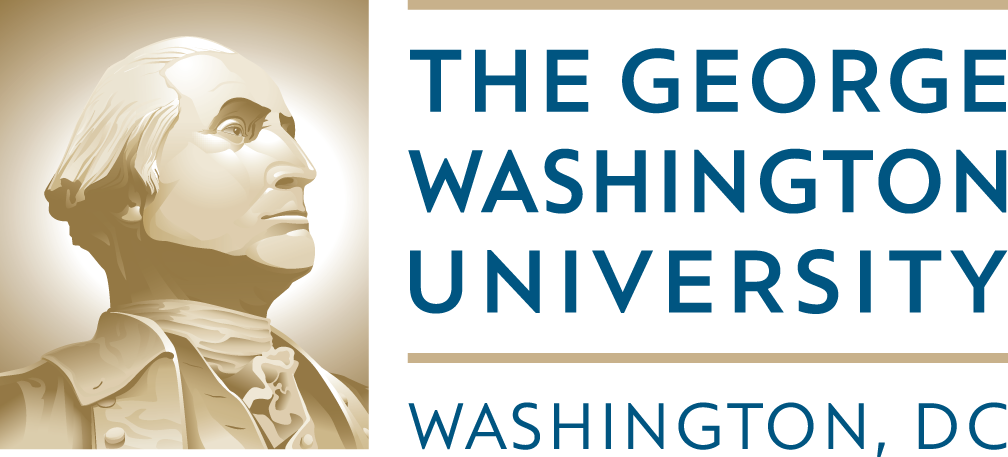 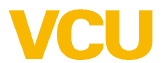 GWU Personnel: Dr. J. Rene van Dorp

VCU Personnel: Dr. Jason R. W. Merrick

April 2, 2013
2010 VTRA STUDY – FUTURE PROJECT + FOCUS VESSELS
BASE CASE: VTRA UPDATED WITH VTOSS 2010
SUGGESTED APPROACH TOWARDS FUTURE SCENARIO DEFINITION:
Keep interacting vessels at VTOSS 2010 levels, limit to FV changes
Each Scenario may result in Focus Vessel increases
Each Scenario may result in Focus Vessel decreases
© GWU – VCU 2013
2010 VTRA STUDY – 10 FUTURE SCENARIOS THUS FAR
© GWU – VCU 2012
1 BASE CASE + 9 FUTURE SCENARIOS
Recall: We evaluate exposure, accident frequency and oil outflow
5 Focus Vessels
10 Scenarios
3 Output Metric Profiles
Number of Geographic Profiles: 5 x 10 x 3 = ??
150 Geographic Profiles
To help inform risk mitigation strategies
50 Exposure, 50 Accident Frequency, 50 Oil Outflow Profiles
BASE CASE PROFILES: FIRST WEEK OF MAY
FUTURE PROFILES     : FIRST WEEK OF JUNE
© GWU – VCU 2012
Future Scenario 1GATEWAY
Presentation by: J. Rene van Dorp
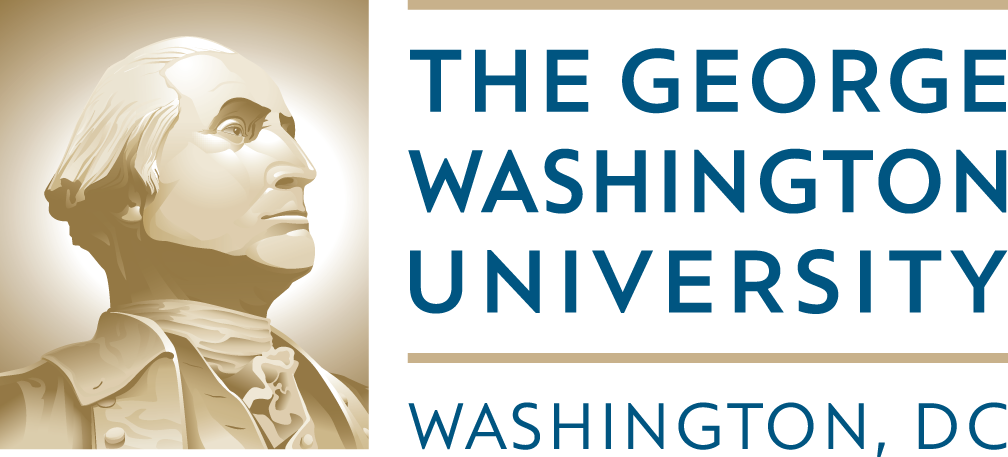 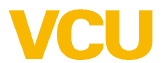 GWU Personnel: Dr. J. Rene van Dorp

VCU Personnel: Dr. Jason R. W. Merrick

APRIL 2, 2013
2010 VTRA STUDY – GATEWAY PROJECT TRAFFIC INCREASES
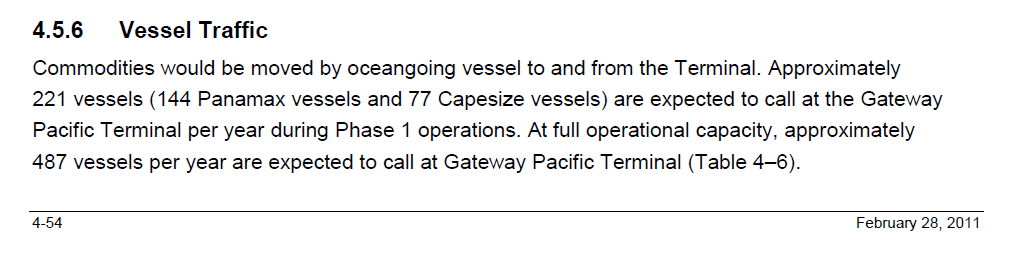 http://www.whatcomcounty.us/pds/plan/current/gpt-ssa/pdf/2011-02-28-project-info-doc.pdf
© GWU – VCU 2013
2010 VTRA STUDY – GATEWAY PROJECT TRAFFIC DECREASES
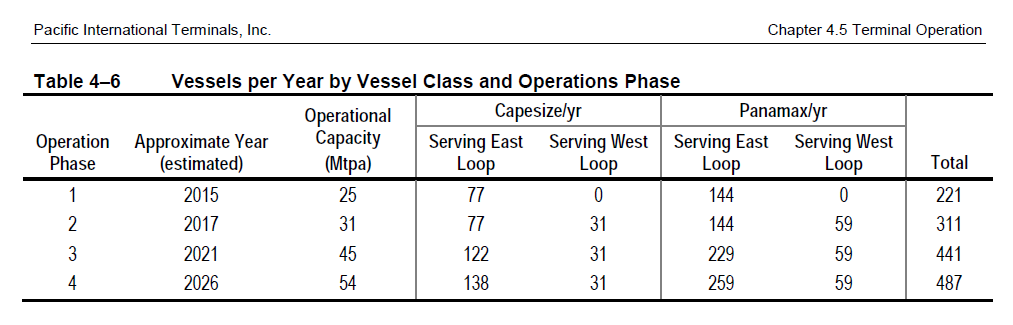 © GWU – VCU 2012
2010 VTRA STUDY – GATEWAY PROJECT TRAFFIC DECREASES
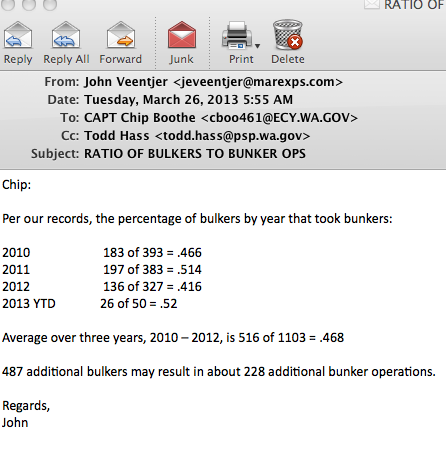 © GWU – VCU 2013
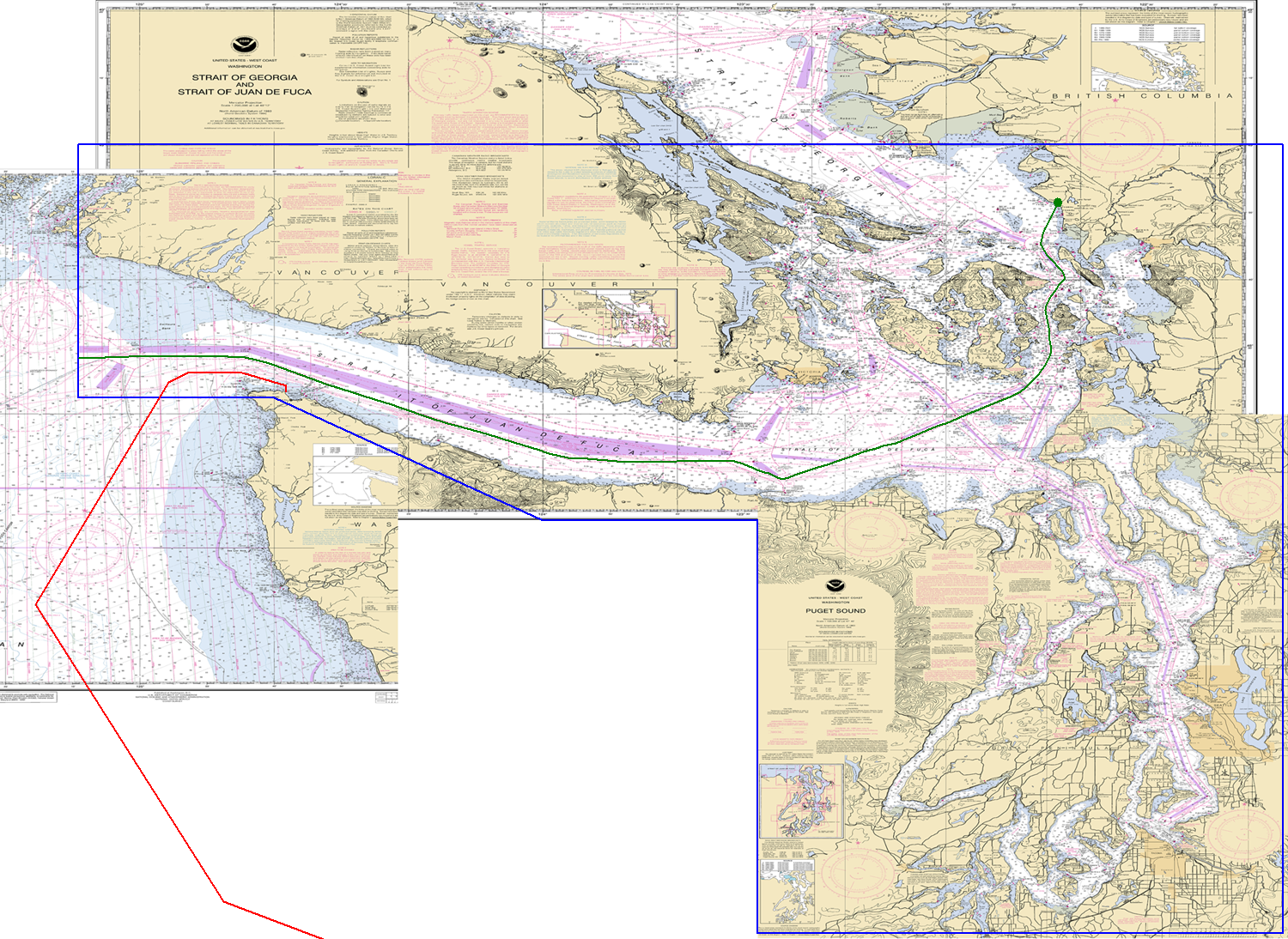 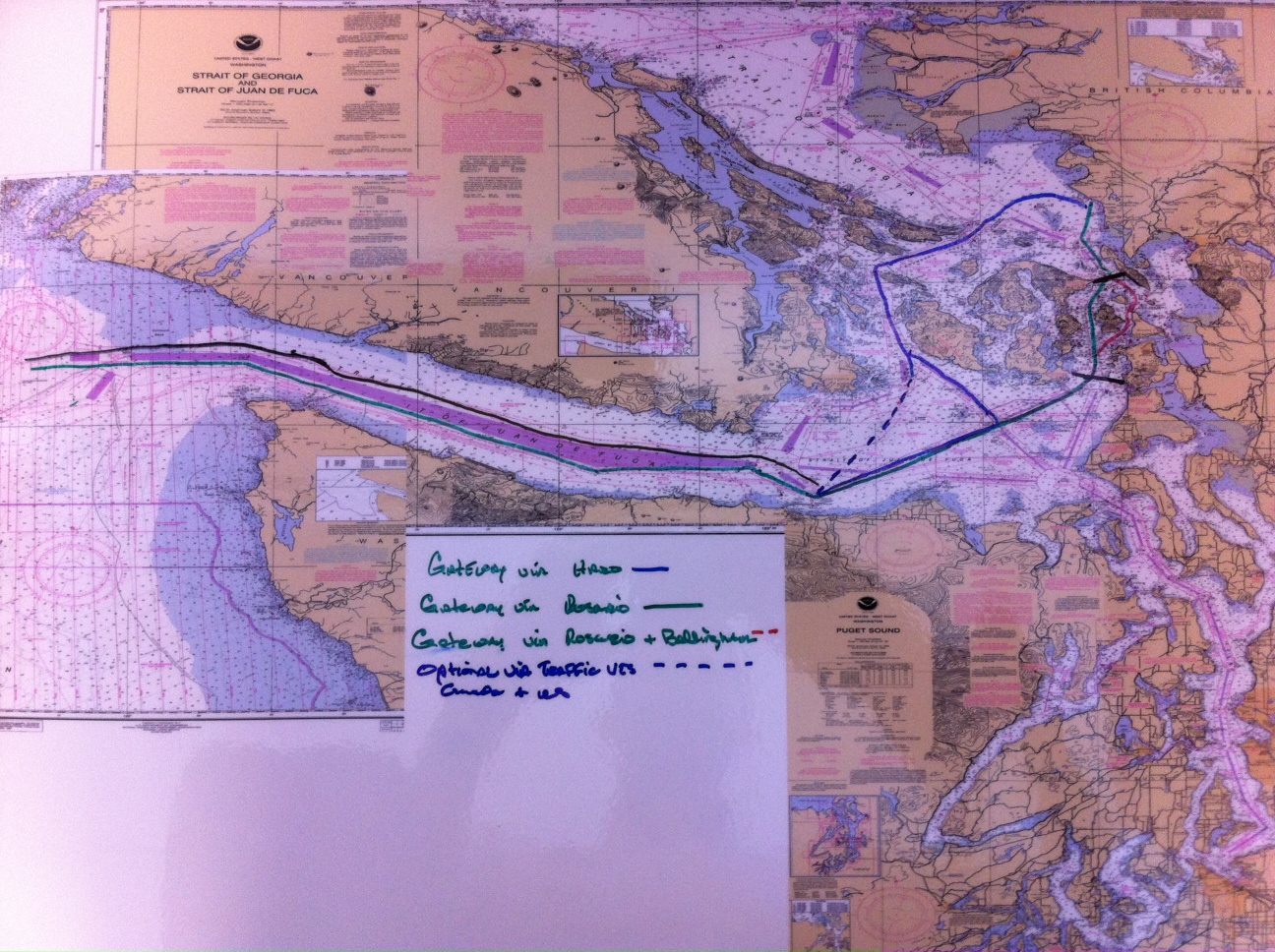 POTENTIAL ROUTES FOR FUTURE GATEWAY TRAFFIC
THANK YOU PUGET SOUND PILOTS!
INBOUND ROUTES:
GATEWAY VIA ROSARIO
GATEWAY VIA HARO
Optional via traffic VTS
GATEWAY VIA ROSARIO + BELLINGHAM
OUTBOUND ROUTES:
2010 VTRA STUDY – GATEWAY PROJECT TRAFFIC DECREASES
WILL NEED TO WORK TOGETHER WITH STEERING COMMITTEE TO GET A
GENERAL PICTURE OF 
BUNKERING OPERATIONS
TO BE ABLE TO MODEL 
BUNKERING INCREASES INGW/VCU SIM VTRA MODEL

WOULD LIKE TO SUGGEST
MEETINGS IN FIRST WEEK
WEEK OF MAY (1st, 2nd or 3rd)
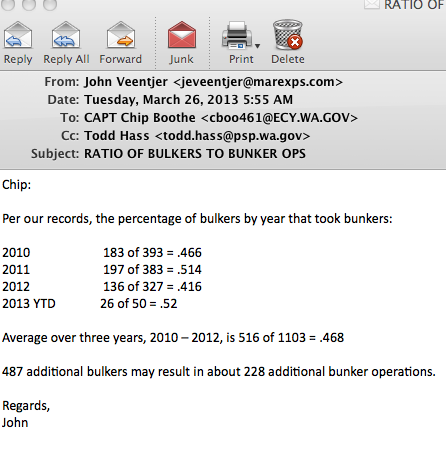 © GWU – VCU 2013
Future Scenario 2  KINDER MORGAN
Presentation by: J. Rene van Dorp
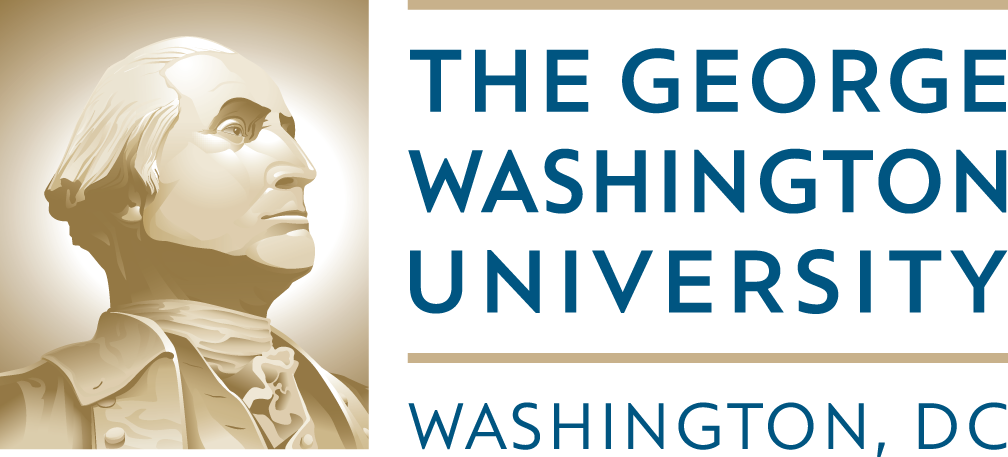 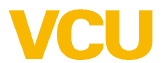 GWU Personnel: Dr. J. Rene van Dorp

VCU Personnel: Dr. Jason R. W. Merrick

APRIL 2, 2013
2010 VTRA STUDY – KINDER MORGAN TRAFFIC INCREASES
Currently	:     5 	tankers per month (60 total per year) 
Forecasted	:   34 	tankers per month (408 tankers per year)
Increases	:   29    tankers per month (358 tankers per year)
Rationale: These estimates are current as of April 1 2013 and were corroborated by Kinder Morgan representatives at VTRA SC meeting in February 6 2013.  The maximum estimate is based on maximum throughput capacity. Although 408 is a high figure — given the requirement for daylight high tides in order for tankers to transit 2nd Narrows it is considered possible that more than one tanker could transit during such a window (for example by leaving in tandem).
© GWU – VCU 2013
2010 VTRA STUDY – KINDERMORGAN TRAFFIC INCREASES
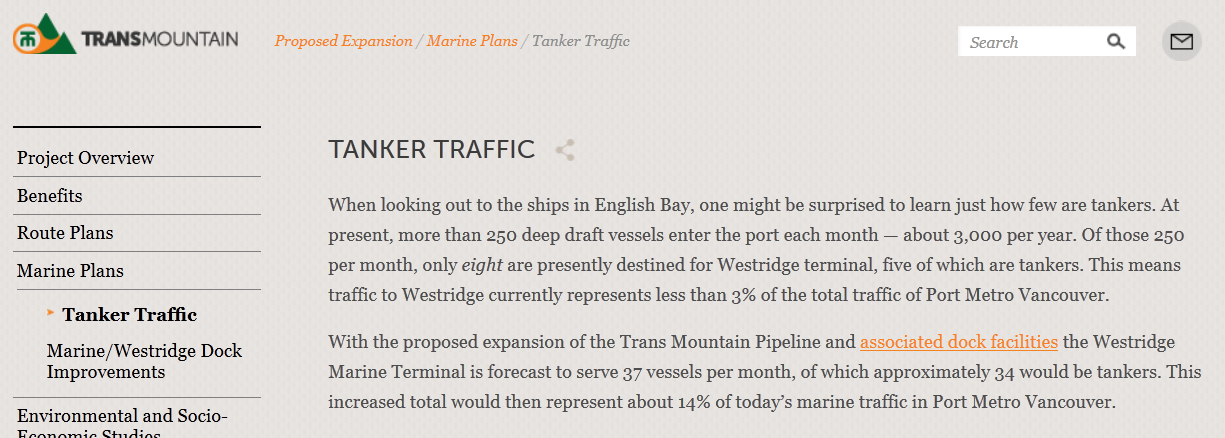 Source: http://www.transmountain.com/tanker-traffic
© GWU – VCU 2012
Future Scenario 3 DELTA/WESTSHORE/NEPTUNE
Presentation by: J. Rene van Dorp
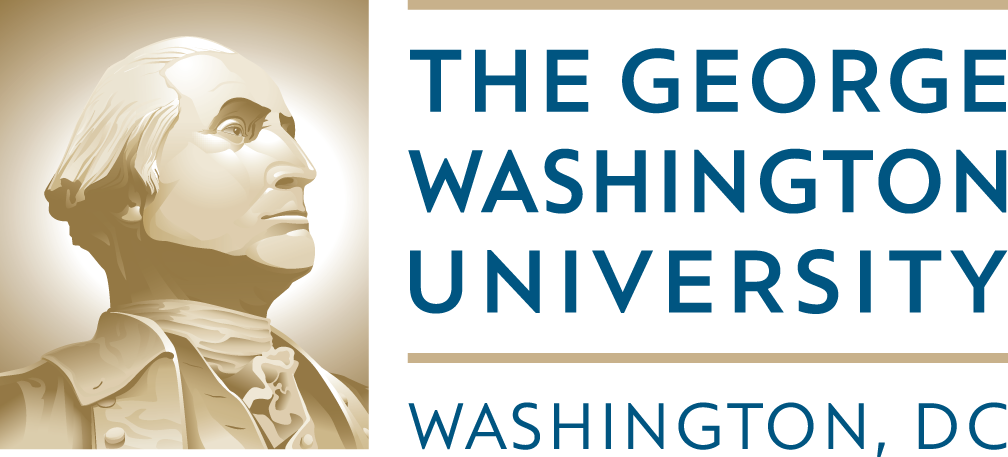 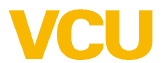 GWU Personnel: Dr. J. Rene van Dorp

VCU Personnel: Dr. Jason R. W. Merrick

APRIL 2, 2013
2010 VTRA STUDY – DELTA/WESTSHORE/NEPTUNE TRAFFIC INCREASES
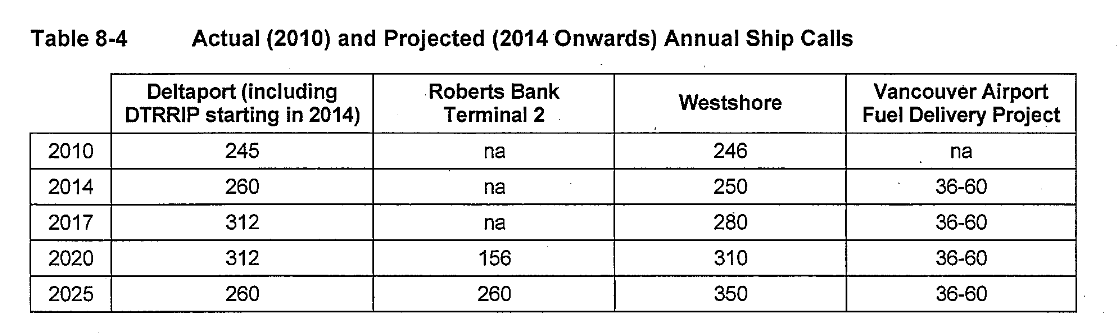 + 15
+ 260
+ 60
+ 104
© GWU – VCU 2012
2010 VTRA STUDY – DELTA/WESTSHORE/NEPTUNE TRAFFIC INCREASES
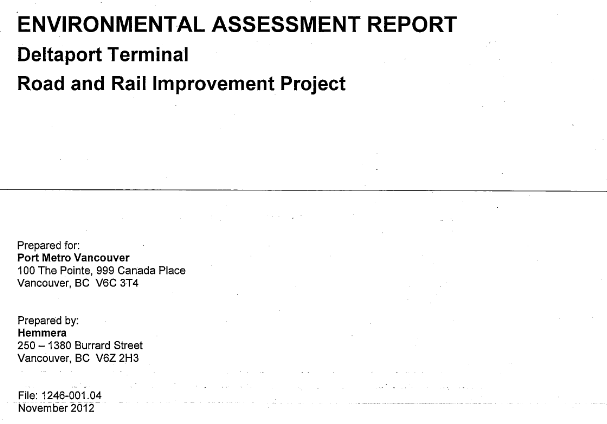 http://www.portmetrovancouver.com/Libraries/PROJECTS_CCIP/DTRRIP_Environmental_Assessment_Report_-_Final.sflb.ashx
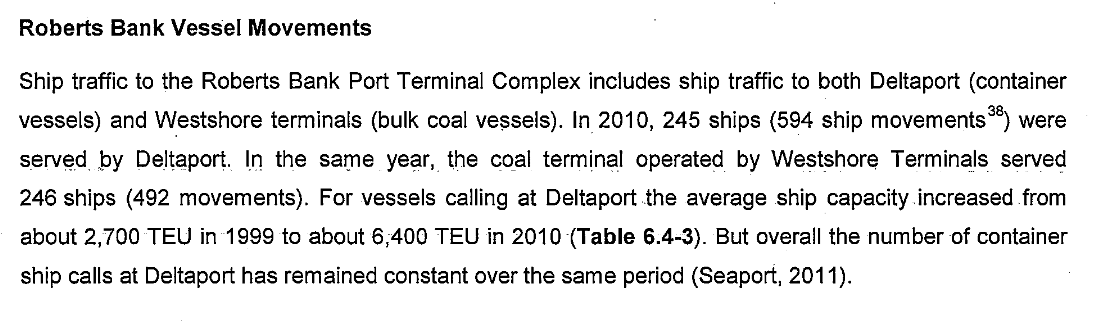 © GWU – VCU 2012
Future Scenario 4 OTHER TRENDS
Presentation by: J. Rene van Dorp
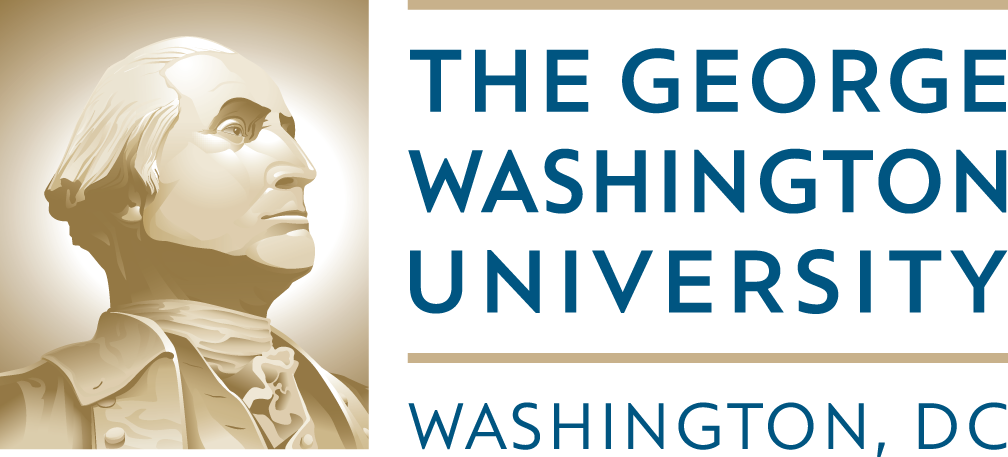 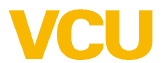 GWU Personnel: Dr. J. Rene van Dorp

VCU Personnel: Dr. Jason R. W. Merrick

APRIL 2, 2013
2010 VTRA STUDY – TREND CHANGES??
SUGGESTED APPROACH TOWARDS TREND DEFINITION:
Keep interacting vessels (IV’s) at VTOSS 2010 levels
Trends ought to be changes not as a result of three future projects being considered. Implies historical trend analysis for VTRA study area (not straightforward!)
© GWU – VCU 2013
2010 VTRA STUDY – TREND CHANGES??
SUGGESTED APPROACH TOWARDS TREND DEFINITION:
Keep interacting vessels (IV’s) at VTOSS 2010 levels
Trends ought to be changes not as a result of three future projects being considered. 
Historical trend analysis for VTRA study area ???
                          (not straightforward!)
DECREASES DUE TO RAIL/PIPELINE SHIFTS
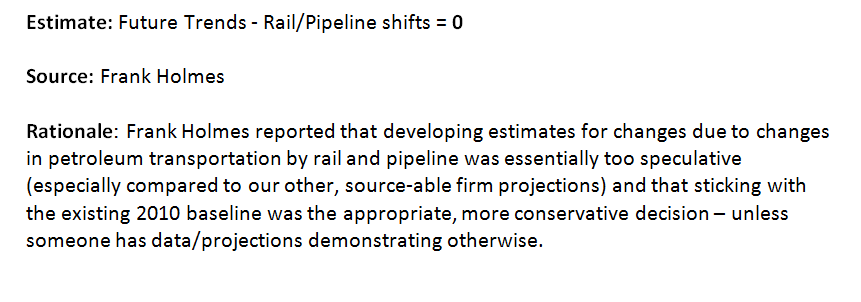 2010 VTRA STUDY – TREND CHANGES??
SOURCE:
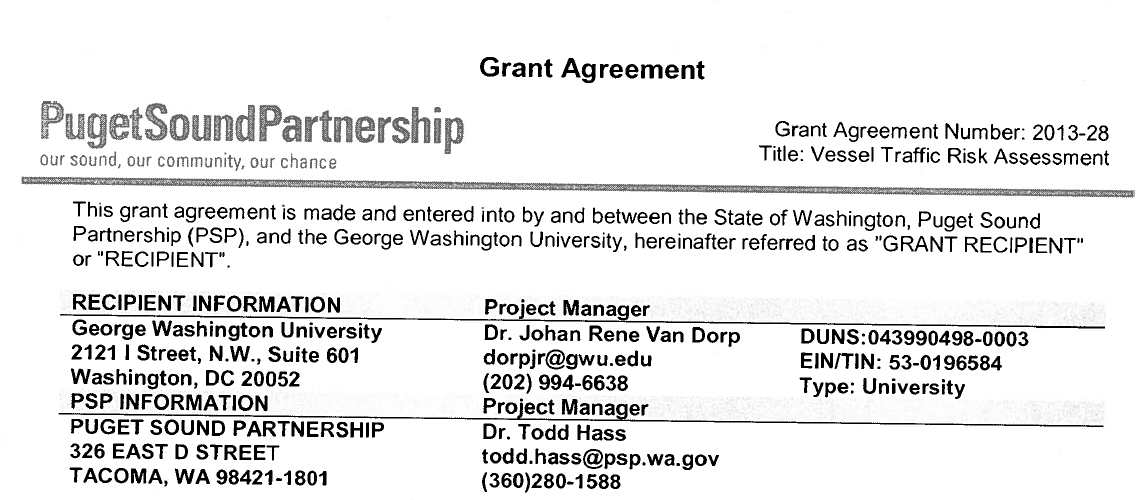 © GWU – VCU 2013
2010 VTRA STUDY – OTHER SUGGESTIONS TREND CHANGES??
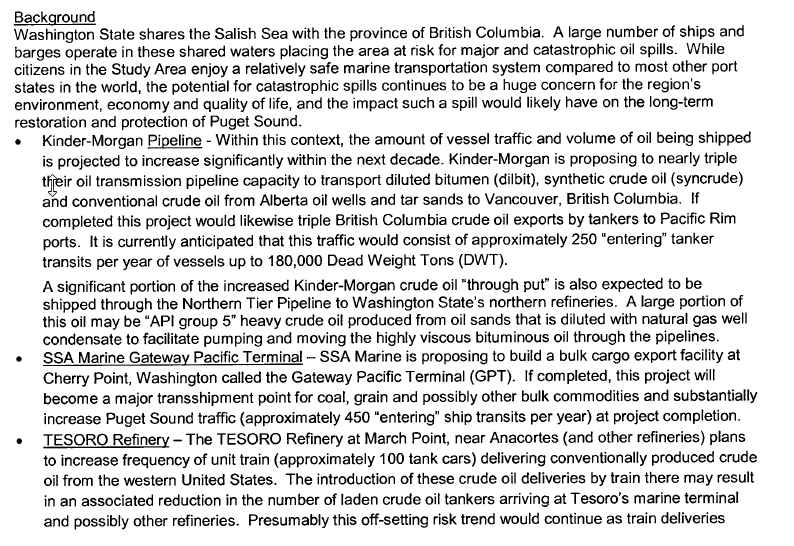 Kinder Morgan Future Project: Being considered
Gateway Future Project Being considered
Decided not to include because too speculative ?
2010 VTRA STUDY – OTHER SUGGESTIONS TREND CHANGES??
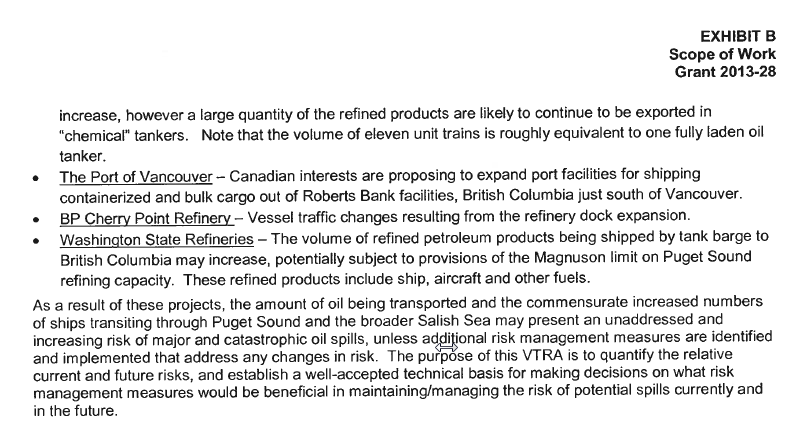 Delta/Westshore/Neptune Future Project: Being considered
Include BP future forecasts from former VTRA in future trend?
Some are included in Delta Future Project. Others?
© GWU – VCU 2013
2010 VTRA STUDY – OTHER SUGGESTIONS TREND CHANGES??
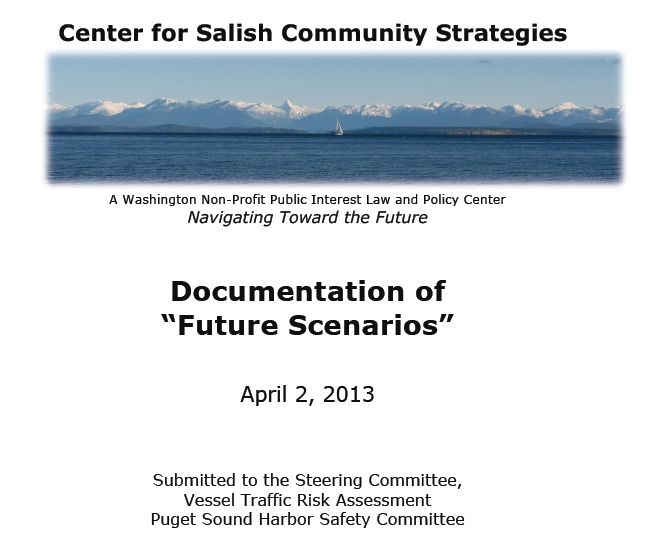 © GWU – VCU 2013
2010 VTRA STUDY – OTHER SUGGESTIONS TREND CHANGES??
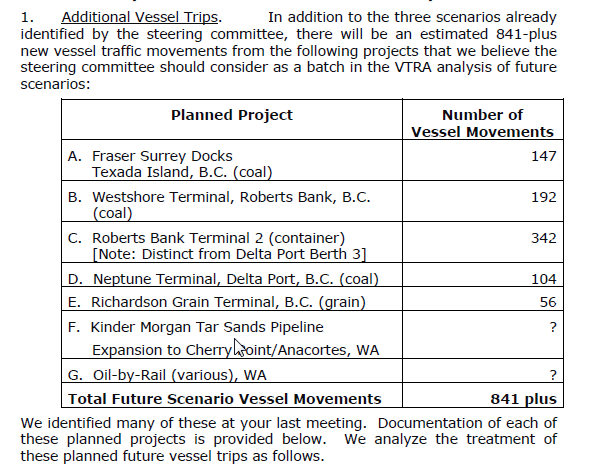 We already
covered some
of these, no?
Which are not
yet covered?
Should they
be included ?
© GWU – VCU 2013